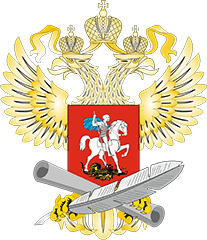 Департамент государственной политики в сфере профессионального образования 
и опережающей подготовки кадров  Министерства просвещения Российской Федерации
ФГБОУ ДПО «Институт развития профессионального образования»
ОБ ИТОГАХ МОНИТОРИНГА ДЕЯТЕЛЬНОСТИ ПРОФЕССИОНАЛЬНЫХ ОБРАЗОВАТЕЛЬНЫХ ОРГАНИЗАЦИЙ ПО РАЗВИТИЮ СИСТЕМЫ ВОСПИТАНИЯ И СОЦИАЛИЗАЦИИ ОБУЧАЮЩИХСЯ, КЛЮЧЕВЫЕ ПРОБЛЕМЫ И ПУТИ ИХ РЕШЕНИЯ
Кондратьева Ольга Геннадьевна, 
заместитель директора по научно-методической и инновационной деятельности 
Регионального института кадровой политики Иркутской области, 
доктор педагогических наук
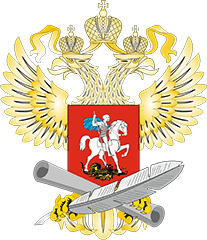 Цель и задачи мониторинга
Цель: получение оперативных, достоверных и полных показателей деятельности ПОО по развитию системы воспитания и социализации обучающихся, а также анализ этих показателей и формирование индикаторов, позволяющих оценить эффективность деятельности ПОО по развитию системы воспитания и социализации
Служить основой для выявления и прогнозирования проблем и рисков в целях достижения целей национального проекта «Образования», а также государственной молодежной политики в Российской Федерации
Осуществить сбор данных, которые в достаточной степени могли бы охарактеризовать деятельность ПОО по развитию системы воспитания и социализации
1
3
Предоставить, на основе полученных оценок эффективности деятельности профессиональных образовательных организаций по развитию системы воспитания и социализации, возможность выработки проектов управленческих решений
Предоставить возможность анализа эффективности процесса развития системы воспитания и социализации посредством разработки и расчета индикаторов, оценивающих результативность, оперативность и ресурсоемкость процесса воспитания и социализации
2
4
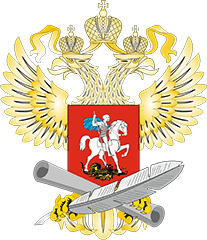 ИСТОЧНИКИ ИНФОРМАЦИИ
Мониторинг проводится на основе анализа статистической и иной информации, предоставляемой профессиональной образовательной организацией, а также на основе сведений из открытых источников
Официальный сайт 
для размещения информации 
о государственных 
(муниципальных) 
учреждениях
bus.gov.ru
Сайт «Главный 
информационно-вычислительный 
центр Минобрнауки России»
indicators.miccedu.ru
Сайты 
профессиональных
образовательных организаций
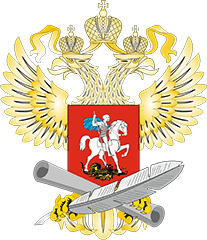 КРИТЕРИИ ОЦЕНКИ. 
ЧТО НОВОГО В СРАВНЕНИИ с 2019 годом?
СОЦИАЛЬНАЯ АКТИВНОСТЬ ВС
структурно-содержательная характеристика, отражающая какие внешние субъекты и процессы включены в воспитательную работу ПОО
структурно-содержательная характеристика, отражающая какие внутренние субъекты и процессы включены в воспитательную работу ПОО
способность к органичным эволюционным изменениям, в контексте взаимоотношений со средой
степень активности, инициативности, самостоятельности студенческого самоуправления ПОО; кол-во реализованных в ПОО социальных акций, вовлеченность студентов в волонтерское движение и др.
ШИРОТА ВС
ПОЛНОТА ВС
МОБИЛЬНОСТЬ ВС
оценка качества оформления текста программ воспитания
учет воспитательных традиций ПОО,
наличие собственной символики и др.
результативность
открытость и доступность информации об организации
комфортность условий, 
доброжелательность, вежливость, компетентность работников организации
удовлетворенность условиями
КАЧЕСТВО ОФОРМЛЕНИЯ ПРОГРАММ
УСТОЙЧИВОСТЬ ВС
ДЕЙСТВЕННОСТЬ ВС
КАЧЕСТВО ВС
Критерий «Полнота ВС»: по показателю «Наличие дополнительных общеразвивающих программ» выделены направленности 
программ (техническая, естественнонаучная, физкультурно-спортивная, художественная, туристско-краеведческая, социально-педагогическая)
Критерий «Мобильность ВС»: добавлен показатель «Направления реализации программы представлены в виде проектов»
Добавлен критерий «Качество оформления программ»
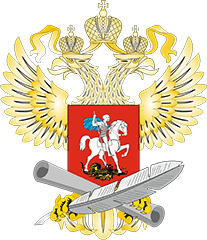 КРИТЕРИИ ОЦЕНКИ
Цель проекта
Новизна проекта
Задачи проекта
описан новый подход к развитию воспитательной среды ПОО
конкретна, измерима, достижима, актуальна,  ограничена по времени
соответствуют цели 
(пути достижения цели)
Актуальность проекта
Показатели проекта
проект соответствует нормативно-правовым документам федерального, регионального, муниципального уровней, отражены приоритеты национальных проектов;
обоснована проблема, на решение которой направлен проект
ориентированы на формирование общих компетенций и профессионально-личностных качеств обучающихся;
показатели реальны;
адекватны поставленным целям;
способы их определения корректны
ПРОЕКТ
Риски проекта
Бюджет проекта
риски выделены, пути их минимизации определены
Сформирован, выделены 
источники финансирования
Заинтересованные стороны
Мероприятия проекта
Результат проекта
соответствуют цели и задачам
Выделены и описаны
соответствует цели и задачам
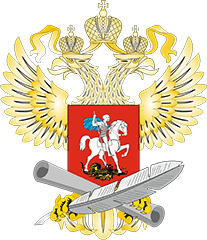 ГЕОГРАФИЯ МОНИТОРИНГА – 2020
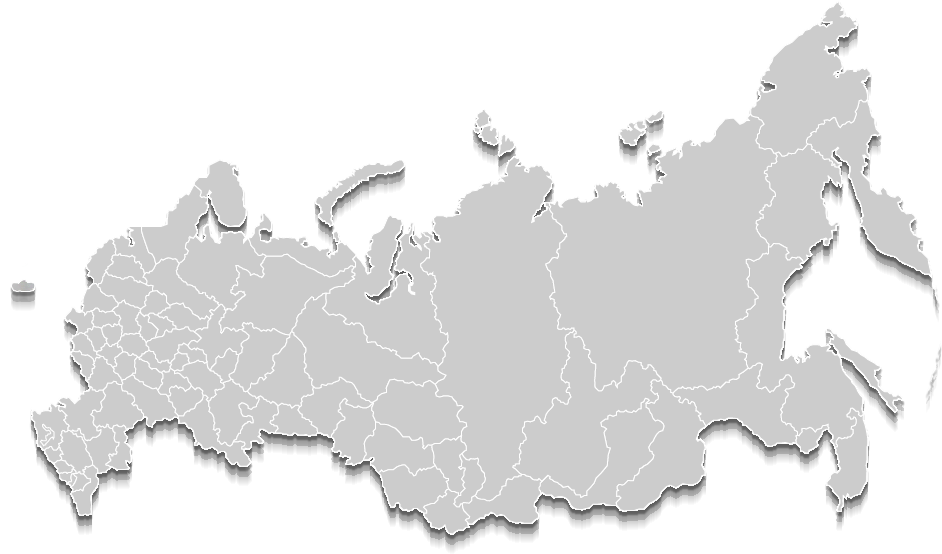 8 
округов
967 
программ
82 
субъекта
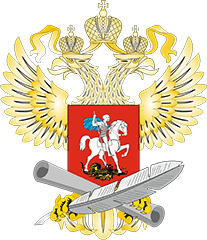 ПОЛНОТА ВОСПИТАТЕЛЬНОЙ СРЕДЫ
Спортивное и здоровьесберегающее
(87,3%)
Профессионально-ориентирующее (70,2%)
Гражданско-патриотическое (88,7%)
Студенческое самоуправление
(69,7%)
Экологическое (72,5%)
Наличие центра поддержки добровольчества (36,7%)
Наличие общественных объединений (21,7%)
Наличие студенческого спортивного клуба 
(14,2%)
Бизнес-ориентирующее (30%)
Культурно-творческое (70,1%)
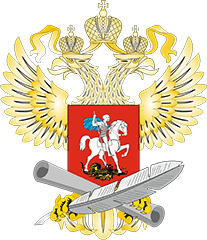 ШИРОТА ВОСПИТАТЕЛЬНОЙ СРЕДЫ
Наличие партнеров 
в реализации 
направлений ВД (39,4%)
Наличие наставников, в том 
числе из работников 
предприятий (11,9%)
Вовлеченность 
работодателей 
в управление ПОО (32,6%)
Внедрение в ПОО 
методологии 
Наставничества (18,9%)
Наличие совместных 
проектов с НКО, 
местным самоуправлением (28,7%)
Вовлеченность 
общественно-деловых 
объединений в управление ПОО (27,1%)
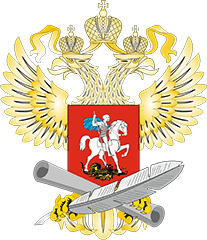 Социальная активность 
ВОСПИТАТЕЛЬНОЙ СРЕДЫ
3.1
3.2
3.3
Наличие действующего органа студенческого самоуправления (69,3%)
Открытость информации о реализованных социальных проектах, программах и т.п. (39%)
Вовлеченность обучающихся в волонтерское (добровольческое) движение 
(53,6%)
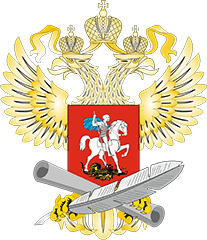 МОБИЛЬНОСТЬ 
ВОСПИТАТЕЛЬНОЙ СРЕДЫ
Цели и задачи воспитания сформулированы ясно, конкретно, диагностируемы, реалистичны (18%)
Результаты воспитания соответствуют поставленным целям и задачам, выражены в показателях (критериях) (5%)
Результаты воспитания выражены в общих компетенциях
Цели и задачи воспитания
Приоритеты социально-экономического развития региона, муниципалитета отражены в содержании программы (28%)
Результаты воспитания
Общие компетенции
Направления воспитания согласованы с приоритетами государственной молодежной политики, национальным проектом «Образование (70%)
Учет приоритетов 
Развития  региона 
 (муниципалитета)
Направления 
согласованы
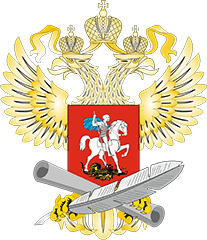 Устойчивость 
воспитательной среды
5.2
5.1
Наличие элементов собственной символики образовательной организации: эмблема, гимн, флаг, значок и др.
(59,3%)
В программе воспитания учитываются воспитывающие традиции ПОО (историю страны, региона и ПОО, отраслевую специфику, особенности партнерских связей и т.д.)
(50,2%)
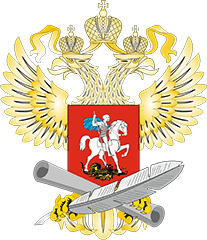 Качество воспитательной среды
7.1
7.2
7.3
7.4
Открытость и доступность информации об организации
Комфортность условий
Доброжелательность, вежливость, компетентность работников организации
Удовлетворенность условиями
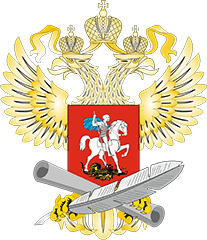 Качество оформления программ
8.1
8.2
8.3
8.4
8.5 и 8.6
Программа воспитания имеет титульный лист
(94,2%)
На титульном листе стоит дата утверждения программы воспитания
(70%)
На титульном листе стоит ФИО и подпись руководителя ПОО, утвердившего программу воспитания
(67,9%)
Текст программы воспитания оформлен аккуратно 
(93,8%)
Текст программы воспитания представлен в одном файле форматов PDF, doc(docx)
(96%)

Отсканированный вариант программы хорошо читаем, качество распознавания страниц высокое
(94,1%)
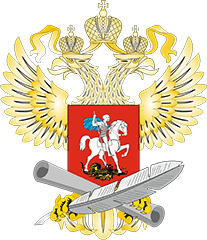 ПРИМЕРЫ ИЗ ПРОЕКТОВ И ПРОГРАММ УЧАСТНИКОВ МОНИТОРИНГА
1
Цель программы
повысить эффективность воспитательной деятельности колледжа и социально-педагогической поддержки позитивной социализации обучающейся молодёжи
Задачи программы
1. Формирование духовно-нравственной культуры студентов.
2. Формирование активной гражданской и патриотической позиции, правовой и политической культуры.
3. Развитие личностных качеств, необходимых для эффективной профессиональной деятельности.
4. Формирование здорового образа жизни и потребности к физическому совершенствованию.
5. Позитивная социализация личности, профилактиканегативных проявлений молодёжной среде.
2
3
Результаты программы
Отсутствуют
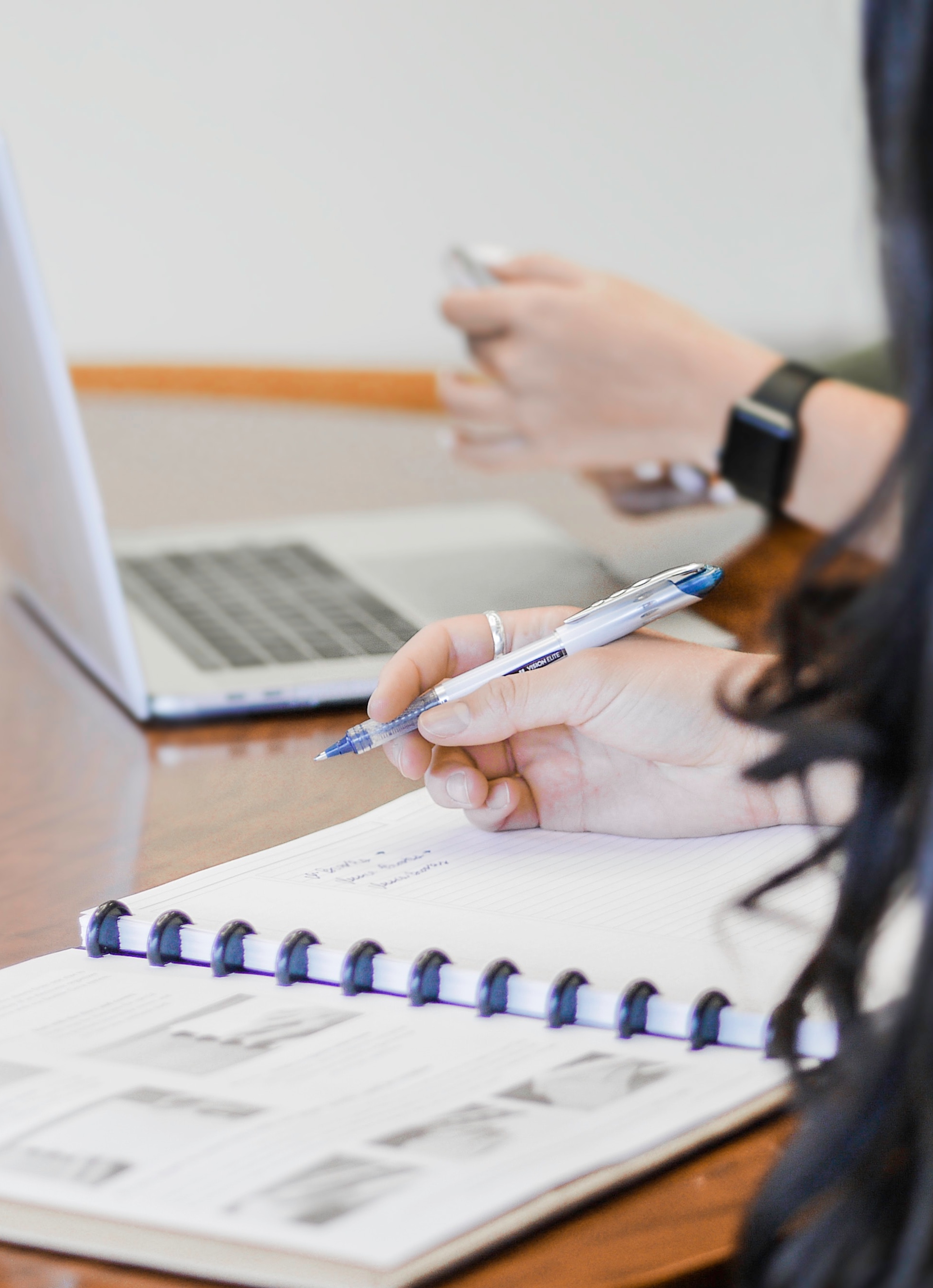 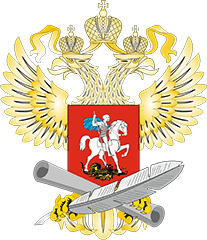 ПРИМЕРЫ ИЗ ПРОЕКТОВ И ПРОГРАММ УЧАСТНИКОВ МОНИТОРИНГА
1
Цель программы
Всестороннее развитие личности будущего конкурентоспособного специалиста, обладающего высокой культурой, интеллигентностью, социальной активностью, качествами гражданина-патриота; создание условий для успешной профессиональной социализации личности.
Задачи программы
формирование личности студента, способной к принятию ответственных решений, нравственному, гражданскому, профессиональному становлению, жизненному самоопределению, а также проявлению нравственного поведения и духовности на основе общечеловеческих ценностей;
патриотическое, физическое, интеллектуальное и духовное развитие личности студента на основе формирования лидерских качеств, гражданственности, профессионально значимых качеств, чувства воинского долга, высокой ответственности и дисциплинированности;
формирование у студента культуры здоровья на основе воспитания психически здоровой, физически развитой и социально-адаптированной личности;
воспитание толерантной личности обучающегося, открытой к восприятию других культур независимо от их национальной, социальной, религиозной принадлежности, взглядов, мировоззрения, стилей мышления и поведения.
2
3
Результаты программы
Отсутствуют
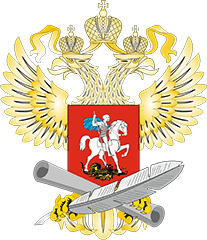 ПРИМЕРЫ ИЗ ПРОЕКТОВ И ПРОГРАММ УЧАСТНИКОВ МОНИТОРИНГА
Результаты программы
Критерии результативности
обновление содержания воспитания, внедрение форм и методов, основанных на лучшем педагогическом опыте в сфере воспитания и способствующих совершенствованию и эффективной реализации ФГОС СПО 
полноценное использование в образовательных программах воспитательного потенциала профессиональных модулей и учебных дисциплин 
разработка и реализация воспитательных программ, направленных на формирование российских традиционных духовных ценностей, здорового образа жизни, профилактику асоциальных явлений, развитие творческого потенциала личности и студенческого самоуправления, на подготовку личности к успешной трудовой деятельности
Сформированность у выпускников общих компетенций, в соответствии с ФГОС СПО
Соответствие профессионально-значимых личностных качеств выпускников требованиям и ожиданиям работодателей
Уменьшение числа обучающихся, совершивших правонарушения;
Уменьшение числа обучающихся, состоящих на учете в КДН и ПДН;
Рост числа обучающихся, посещающих спортивные кружки и секции;
Увеличение числа призеров, лауреатов и дипломантов профессиональных конкурсов, спортивных соревнований, исследовательских и творческих конкурсов, фестивалей;
Уменьшение количества фактов нарушения внутреннего распорядка обучающихся
Повышение активности обучающихся в деятельности органов студенческого самоуправления
Повышение общего уровня воспитанности обучающихся
Цель программы
Формирование социокультурной среды, обеспечивающей развитие высоконравственной личности, разделяющей российские традиционные духовные ценности, обладающей актуальными, в том числе и профессиональными, знаниями и умениями, способной реализовать свой потенциал в условиях современного общества, готовой к мирному созиданию и защите Родины
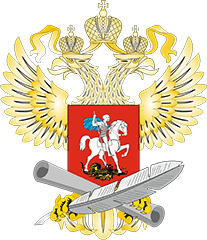 ПРИМЕРЫ ИЗ ПРОЕКТОВ И ПРОГРАММ УЧАСТНИКОВ МОНИТОРИНГА
Цель программы
Задачи программы
Разностороннее гармоничное развитие личности студента
Планирование воспитательной работы:
Проведение воспитательной работы со студентами;
Поддержание связи с родителями и заинтересованными сторонами по вопросам воспитательной работы;
Мониторинг воспитательного процесса, сбор данных;
Анализ и улучшение воспитательного процесса
Ожидаемые результаты
Отсутствуют
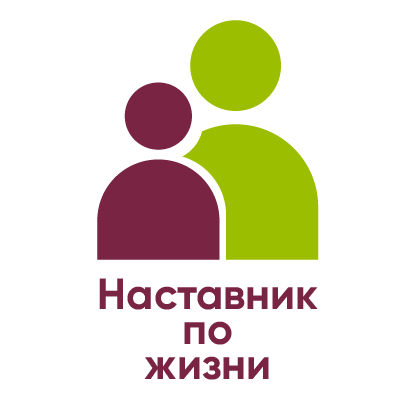 ЦЕЛЬ ПРОЕКТА
Вовлечение 40% студентов первого курса  до июля 2021 года в наставничество через создание молодежного волонтерского клуба «Наставник по жизни»
Задача 3
Задача 4
Задача 1
Задача 2
Разработать программы для реализации модели  наставничества между волонтерами клуба и пожилым населением, по  развитию компетенций использования цифровой среды.
Популяризация деятельности клуба
Охватить студентов волонтерскими программами и проектами гражданско-патриотической направленности  для развития наставничества
Сформировать у студентов ПОО навыки наставничества
Саратовская область
[Speaker Notes: Приволжский]
Результаты проекта
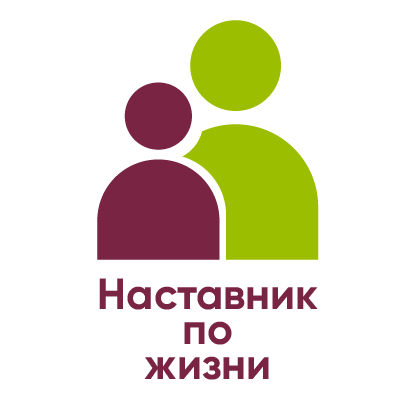 Вовлечено населения в возрасте от 65 до 85 лет в деятельность клуба
Население в возрасте от 65до 85 лет обучено средствам коммуникации в социальных сетях и мессенджерах к июлю 2021
Деятельность волонтера - наставника в работе с пожилыми людьми, в проекте,  это обучение людей пожилого возраста получению социальных преимуществ, при грамотном и полноценном использовании цифровых технологий в частной жизни
Разработаны методические материалы по работе в социальных сетях и мессенджерах
Население в возрасте от 65до 85 лет вовлечено в «Серебряное  волонтерство» через клуб
[Speaker Notes: Приволжский]
Проект 
«Грант – офис «Забайкальский резерв»
Создать грант-офис на базе краевого молодежного центра «искра» по сопровождению студентов в написании грантов
Внедрить модели наставничества «студент-студент», «работодатель-студент», «грантрайтер-студент»  в деятельность ПОО
Цель:
обеспечить к январю 2023 года вовлеченность в грантовую деятельность не менее 20% студентов ПОО Забайкальского края
Распространить лучшие практики грантовой деятельности студентов ПОО в Забайкальском крае
Забайкальский край
[Speaker Notes: Дальневосточный]
Цель проекта: формирование к июню 2023 года не менее чем у 80% обучающихся ПОО высокого уровня готовности  содействовать сохранению окружающей среды, ресурсосбережению
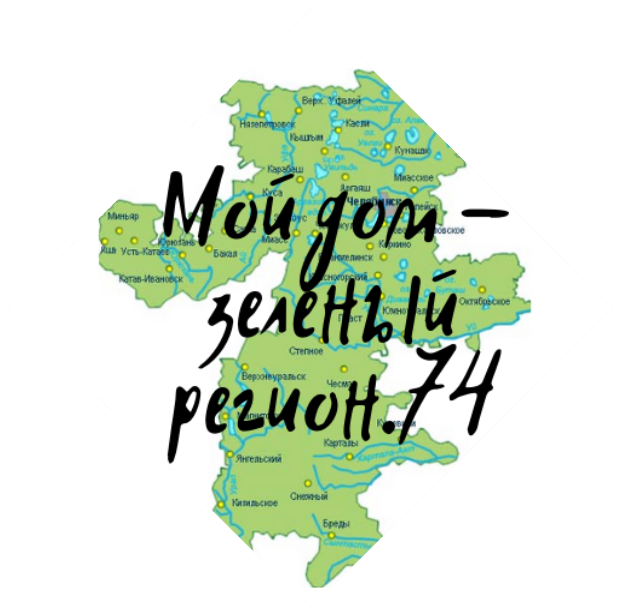 01.
02.
задача
задача
разработать и реализовать дополнительные общеразвивающие программы, обеспечивающие экологическое просвещение обучающихся, педагогических работников ПОО
создать в образовательной организации координационный центр экологического воспитания, объединяющего разработчиков, организаторов экологических мероприятий/конкурсов и проектов, педагогов, волонтеров
03.
04.
задача
задача
трансляция лучших практик по реализации экологической деятельности обучающихся ПОО
внедрить формы наставничества «педагог-обучающийся», «обучающийся-обучающийся», «эколог-обучающийся» в деятельность, направленную на разработку и реализацию экологических проектов и инициатив обучающимися ПОО
Челябинская
область
[Speaker Notes: Уральский]
Проект «Шаги к успеху»
Задача 1
Задача 2
Задача 3
Задача 4
Задача 5
Популяризация предпринимательства среди обучающихся ПОО
Создание и поддержка функционирования студенческого бизнес-клуба
Выявление предпринимательских способностей у обучающихся и мотивации к созданию собственного бизнеса
Внедрение модели наставничества в практику студенческого предпринимательства
Распространение опыта реализации проекта среди ПОО региона
Самарская область
[Speaker Notes: Приволжский]
МОНИТОРИНГ ПРОГРАММ ВОСПИТАТЕЛЬНОЙ РАБОТЫ В ПОО ЗА 2018 г.
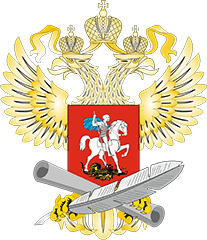 Как были оценены программы по всей России?
23,9%
Меньше 15 баллов
Очень плохо
Более половины программ воспитательной работы были оценены как «плохие» и «очень плохие»
36,7%
16-34 балла
Плохо
30,7%
35-54 балла
Удовлетворительно
7,5%
1,3%
55-69 баллов
70 и выше
Хорошо
Отлично
[Speaker Notes: Средний балл - 29]
РЕЗЮМЕ
(по итогам мониторинга воспитательной работы в ПОО за 2018 год)
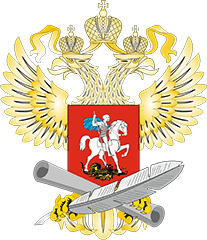 Воспитательная работа в большинстве организаций не рассматривается в качестве важнейшего вида деятельности
Ряду ПОО не ясны цели воспитательной работы.
Большинство ПОО испытывают затруднения с измерением результативности ВР
Воспитательная работа многих ПОО не позволяет сформировать у обучающихся все необходимые профессиональные и личностные компетенции
ВР ряда ПОО ориентирована исключительно на даты и проведение различных мероприятий. Проектный подход  в ВР ПОО практически не применяют, стратегические ориентиры не заданы
Финансовое обеспечение воспитательной работы при ее проектировании не проработано
При осуществлении воспитательной работы имеются проблемы организационного характера, нет распределения функций, полномочий и ответственности между субъектами ВР
Дальневосточный
1 - Еврейская автономная область
2 - Забайкальский край
3 - Республика Саха (Якутия)
Приволжский
4 - Кировская область
5 - Нижегородская область
6 - Пермский край
7 - Республика Башкортостан
8 - Республика Марий Эл
9 - Республика Мордовия
10 - Республика Татарстан
11 - Саратовская область
12 - Удмуртская республика
Северо-Западный
13 - Архангельская область
14 - г. Санкт-Петербург
Северо-Кавказский
15 - р. Северная Осетия - Алания
16 - Ставропольский край
Сибирский
17 - Алтайский край
18 - Иркутская область
19 - Новосибирская область
20 - Омская область
21 - Республика Хакассия
Уральский
22 - Курганская область
23 - Свердловская область
24 - Ханты-Мансийский АО
25 - Челябинская область
Южный
26 - Астраханская область
27 - Краснодарский край
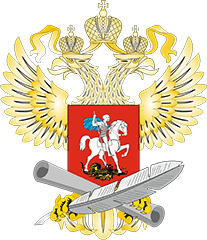 ИТОГИ МОНИТОРИНГА ДЕЯТЕЛЬНОСТИ ПОО ПО РАЗВИТИЮ СИСТЕМЫ ВОСПИТАНИЯ И СОЦИАЛИЗАЦИИ ОБУЧАЮЩИХСЯ, 2019 год
ВЫСОКИЙ
(80-100)
1,9% 
(3 ПОО)
СРЕДНИЙ 
(50-79)
28,1% (45 ПОО)
НИЗКИЙ 
(0-49)
70% (112 ПОО)
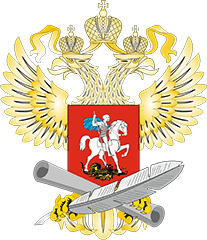 МОНИТОРИНГ ПРОГРАММ ВОСПИТАНИЯ ОБУЧАЮЩИХСЯ В ПОО ЗА 2020 г.
Низкий уровень
84,1%
Средний уровень
13,9%
Высокий уровень
1,9%
Всего экспертизу прошли 996 программ
[Speaker Notes: Средний балл - 29]
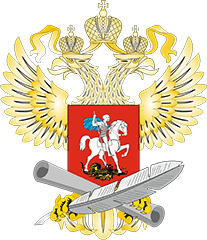 МОНИТОРИНГ ПРОЕКТОВ ВОСПИТАНИЯ ОБУЧАЮЩИХСЯ В ПОО ЗА 2020 г.
Низкий уровень
57,9%
Средний уровень
23,8%
Высокий уровень
15,5%
Всего экспертизу прошли 1727 проектов
[Speaker Notes: Средний балл - 29]
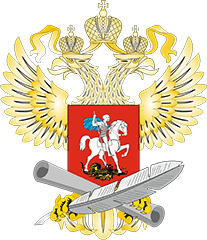 ВЫВОДЫ ПО ИТОГАМ МОНИТОРИНГА
противоречие между обширностью задач воспитания в современных условиях – и преобладанием воспитательных программ ПОО, ориентированных на реализацию одного-двух направлений воспитательной деятельности. На уровне декларирования осознается важность создания системы воспитания в развитии личностного потенциала обучающихся, но на практике воспитание рассматривается как «придаток» учебного процесса, как часть внеурочной деятельности обучающихся
противоречие между сложившимся массовым опытом реализации мероприятийного подхода в воспитании и необходимостью реализации современных технологий, нацеленных на развитие субъектной позиции обучающихся. Одна из главных причин распространённости мероприятийного подхода – неготовность преподавательского корпуса СПО к реализации современных форм и технологий воспитания и сопровождения становления субъектной позиции студентов;
02
01
04
03
формализм в оценке результатов воспитания, использование в качестве критериев эффективности воспитательной работы показателей «охвата» или формальных результатов обучения
недостаточная насыщенность воспитательной среды профессиональным контекстом, в т. ч. из-за слабого участия работодателей в процессах воспитания. Так, даже хорошо развитые механизмы студенческого самоуправления, основанные во многих ПОО на демократическом подходе, нацелены в основном на решение внутренних задач студенческой жизни и не имеют выхода на взаимодействие с субъектами внешней среды (в том числе НКО, объединения работодателей, общественные организации)
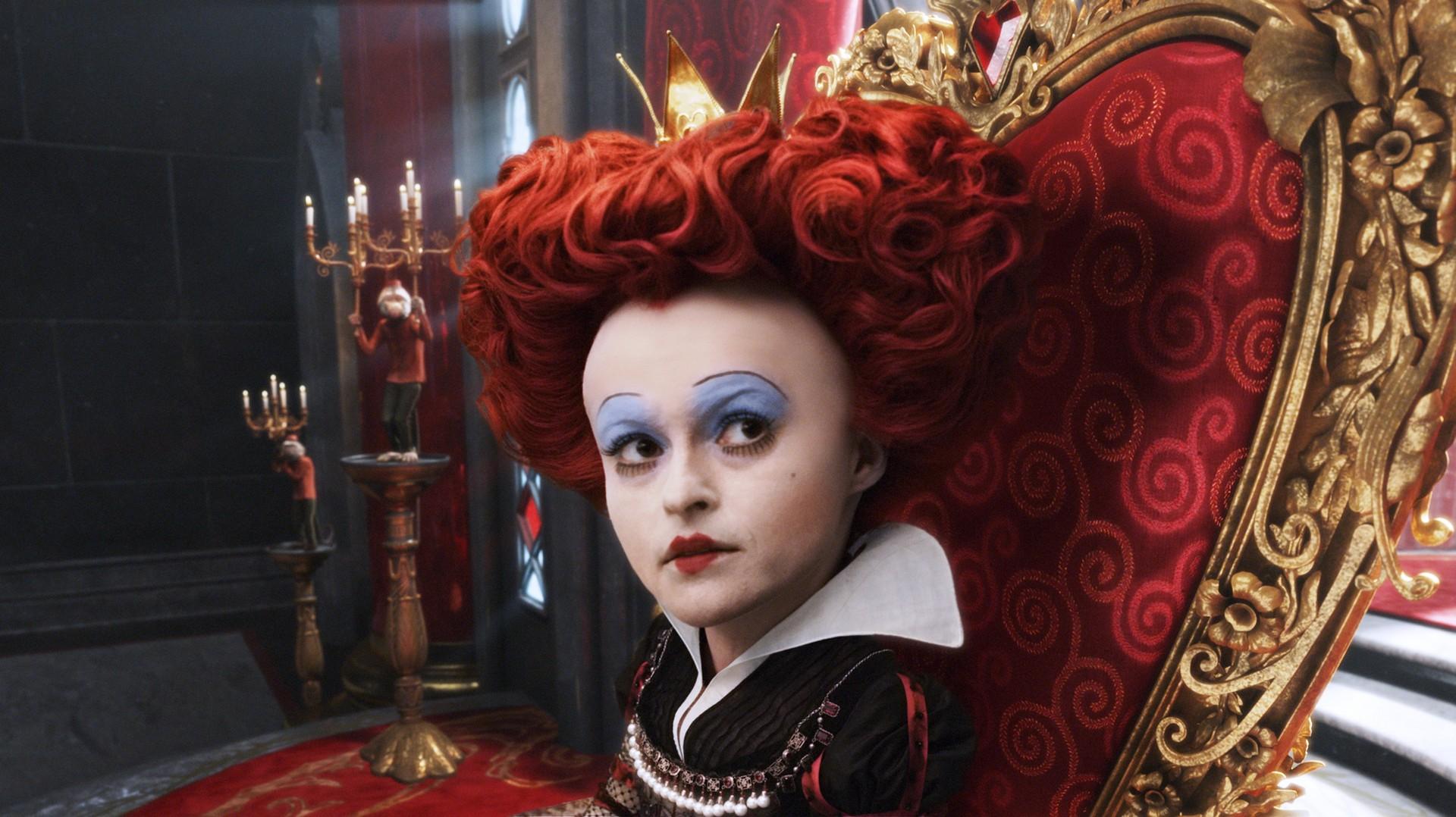 Нужно бежать со всех ног, чтобы только оставаться на месте, 


а чтобы куда-то попасть, нужно бежать как минимум вдвое быстрее